OFICINA JURIDICA
BOLETIN TUTELAS MAYO 2021
BOLETIN DE TUTELAS MAYO 2021
La Sentencia de la Corte Constitucional T-161 del 10 de Marzo de 2011, indica:

“(…) El derecho de petición consagra, de un lado la facultad de presentar solicitudes respetuosas a las entidades públicas y privadas. Y de otro lado, el derecho a obtener respuesta oportuna, clara, completa y de fondo al asunto solicitado. La jurisprudencia constitucional también ha resaltado que la respuesta de la autoridad debe incluir un análisis profundo y detallado de los supuestos fácticos y normativos que rigen el tema, así, se requiere “una contestación plena que asegure que el derecho de petición se ha respetado y que el particular ha obtenido la correspondiente respuesta, sin importar que la misma sea favorable o no a sus intereses”. Se consagra pues el deber de las autoridades de resolver de fondo las peticiones elevadas ante ellas, y no son suficientes ni acordes con el artículo 23 constitucional las respuestas evasivas, que no plantean una solución de fondo: “La respuesta de la Administración debe resolver el asunto, no admitiéndose en consecuencia respuestas evasivas, o la simple afirmación de que el asunto se encuentra en revisión o en trámite”(…).

(…)La regla general de acceso a los documentos públicos tiene rango constitucional, sin embargo excepcionalmente se permite la reserva de ciertos documentos, pero dichos límites deben ser impuestos a través de una Ley (…)”.
BOLETIN DE TUTELAS MAYO 2021
GRACIAS
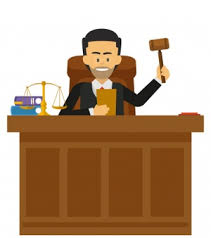